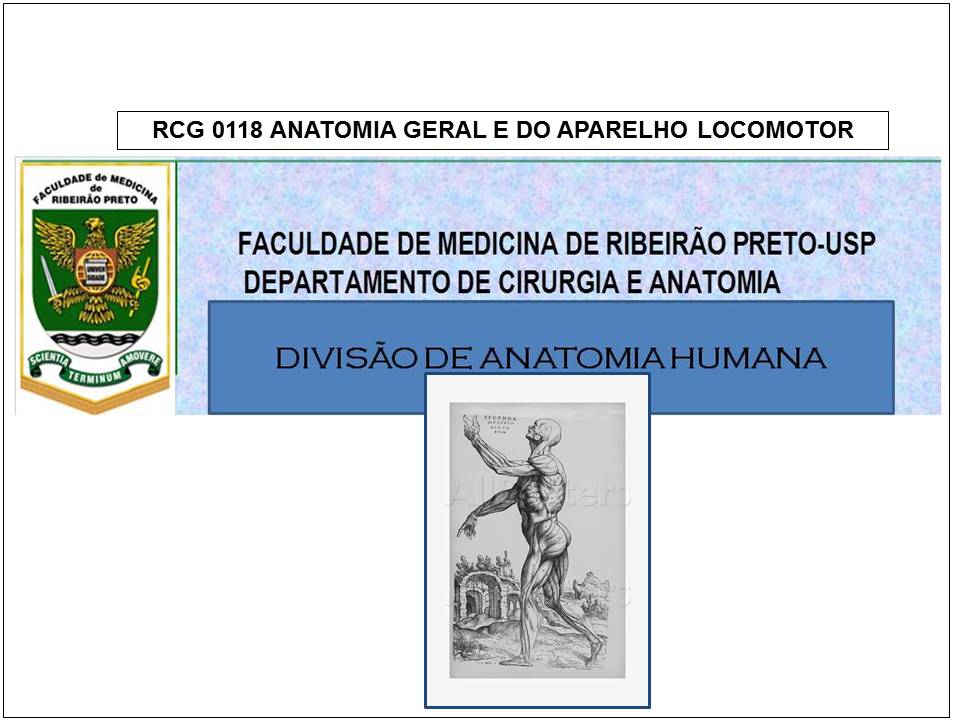 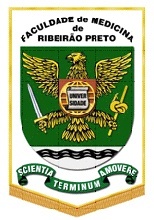 ANATOMIA TOPOGRÁFICA DOS MEMBROS SUPERIORES
AULA 8: Inervação dos membros superiores.
Prof. Dr. Luís Fernando Tirapelli
Anatomia do Sistema Nervoso
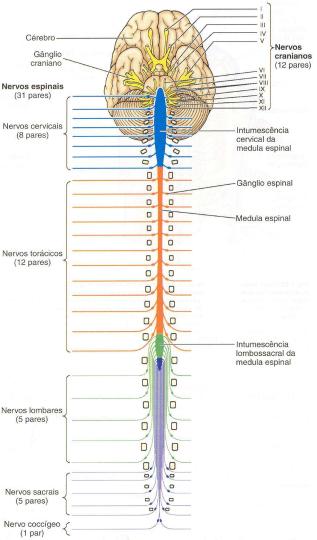 Divisão Anatômica
1. S.N.Central

  2. S.N.Periférico
Sistema Nervoso Periférico Nervos cranianos e espinhais
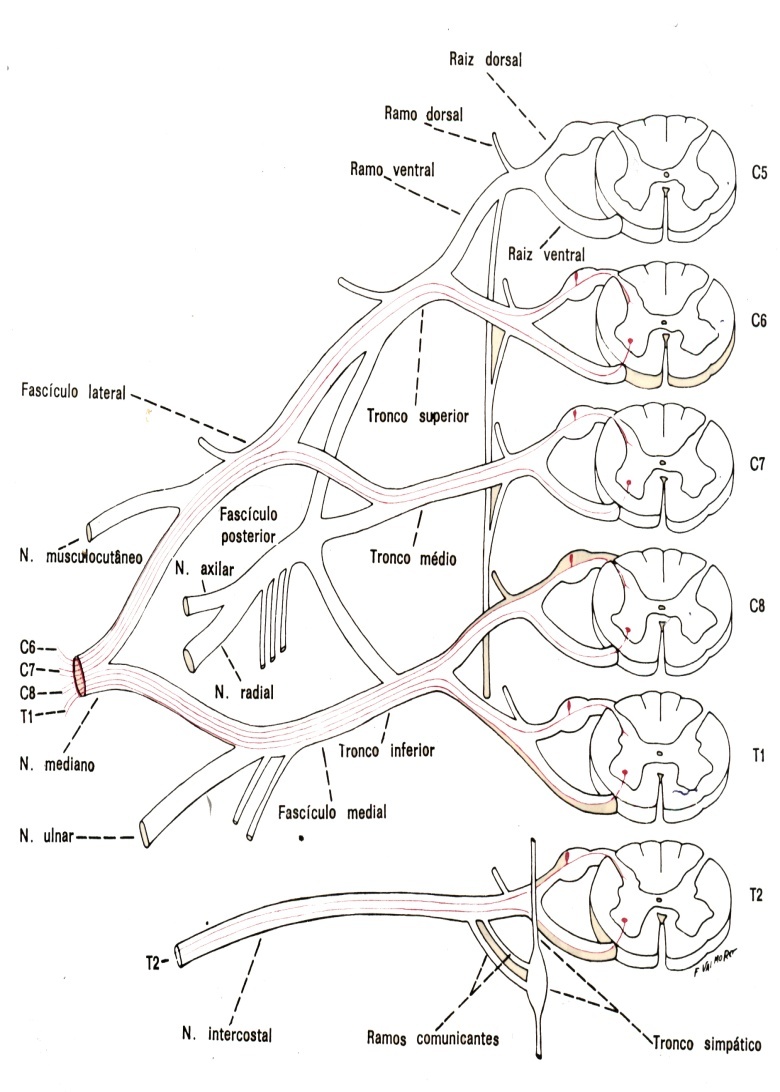 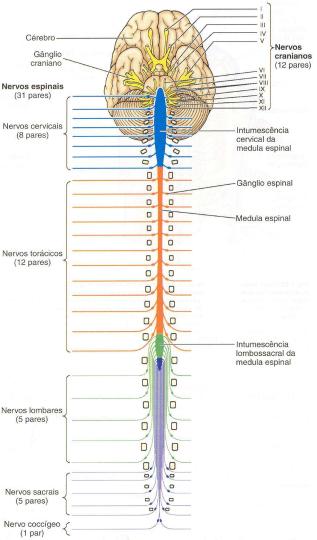 PLEXO NERVOSO
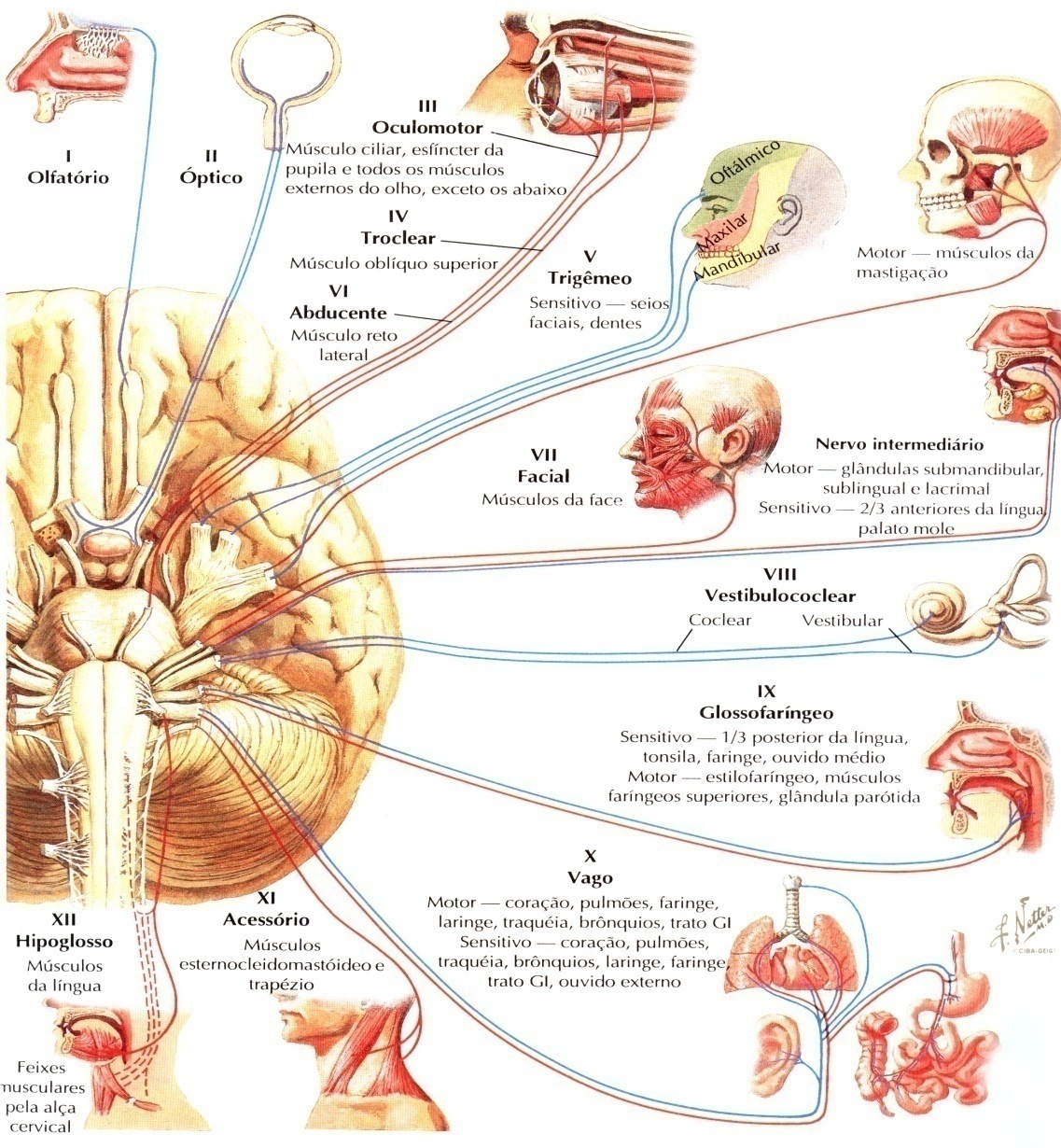 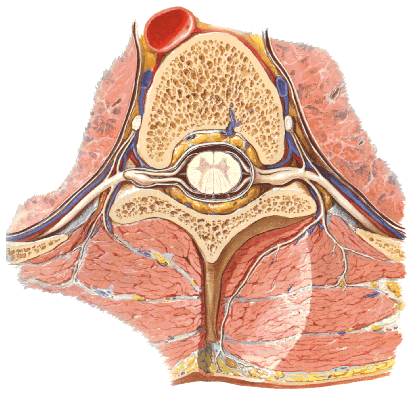 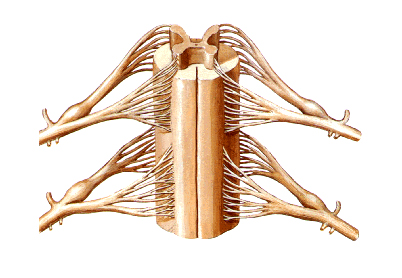 Plexos nervosos somáticos
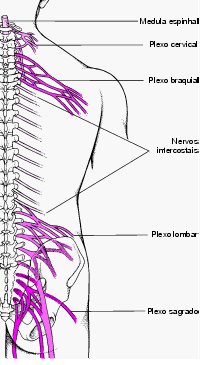 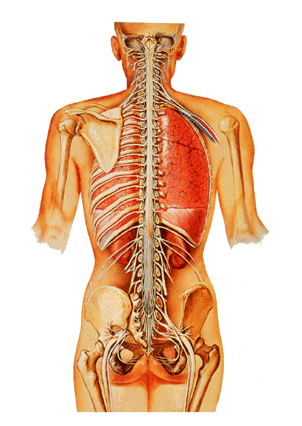 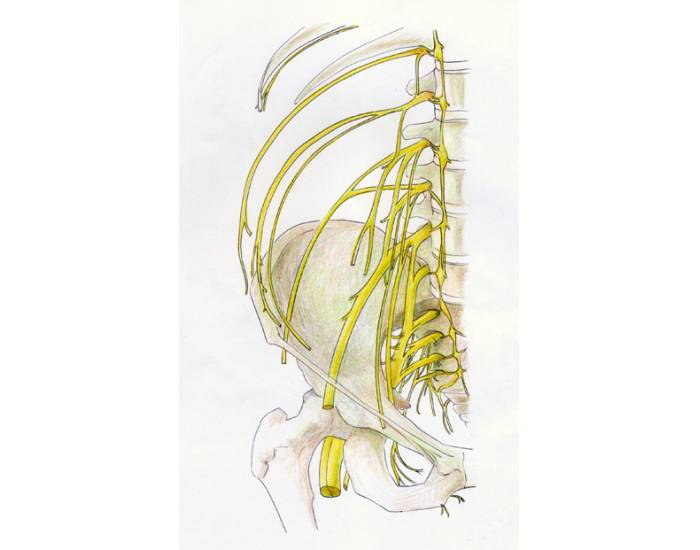 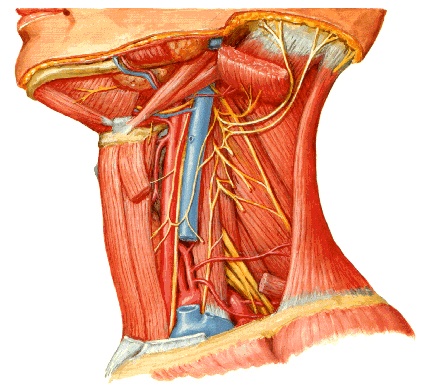 Plexo Braquial
 Ramos ventrais de C5 a C8 e T1
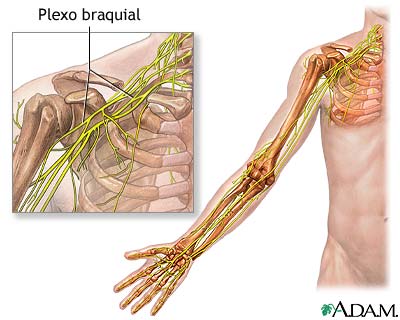 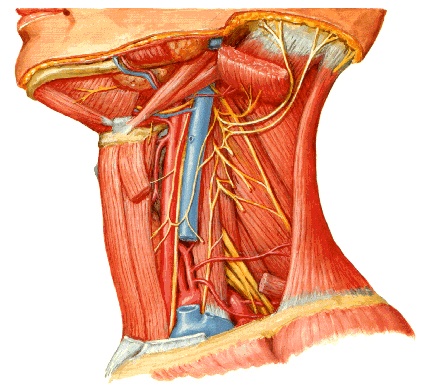 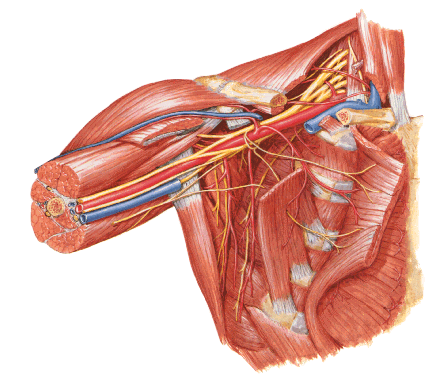 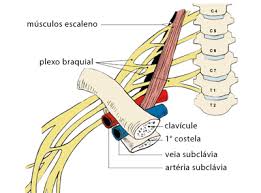 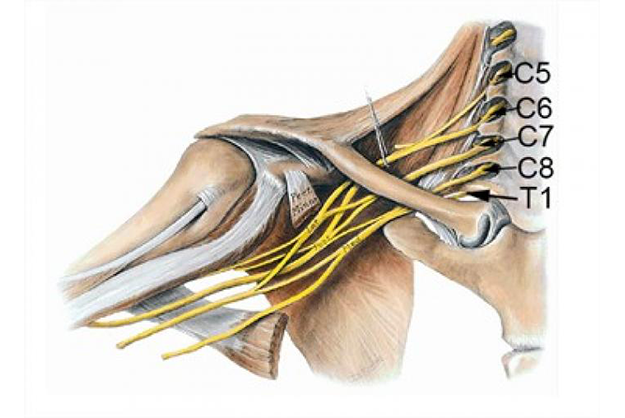 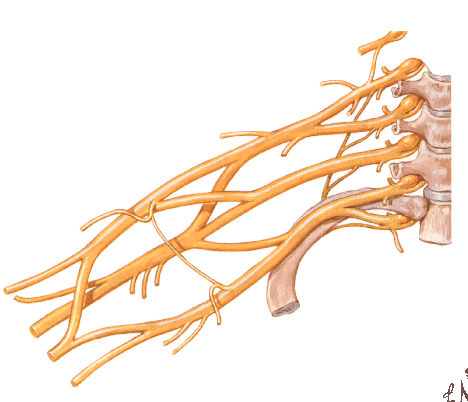 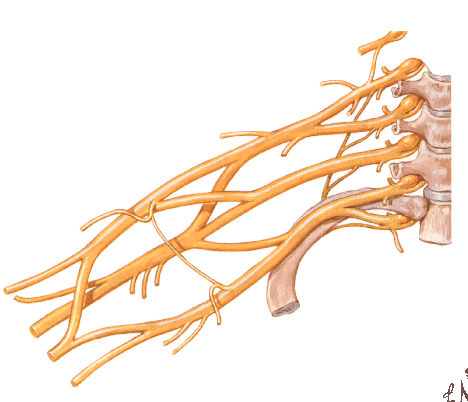 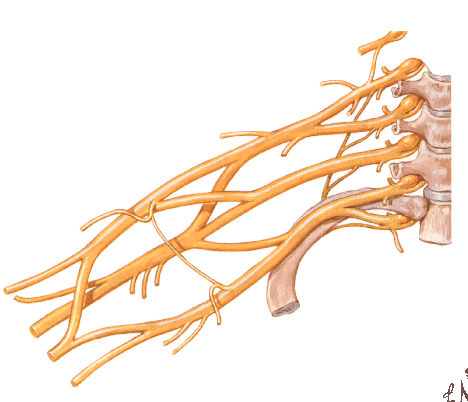 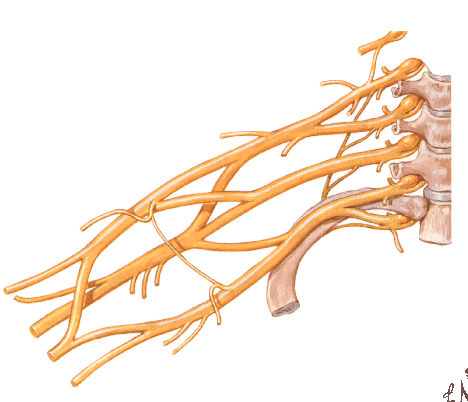 c5
c6
S
c7
A
c8
M
P
A
P
t1
I
L
P
P
A
M
ramos terminais
raízes
fascículos
divisões
troncos
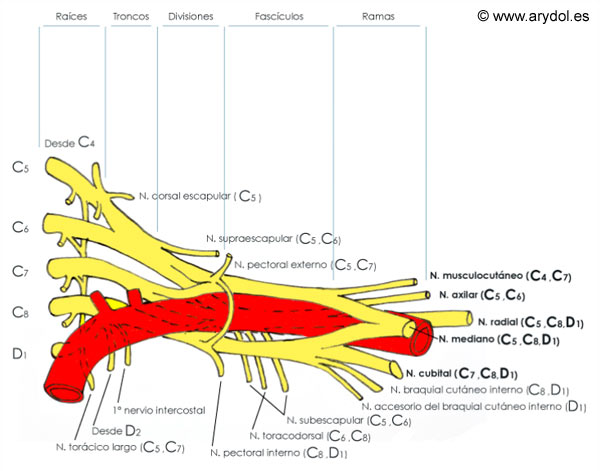 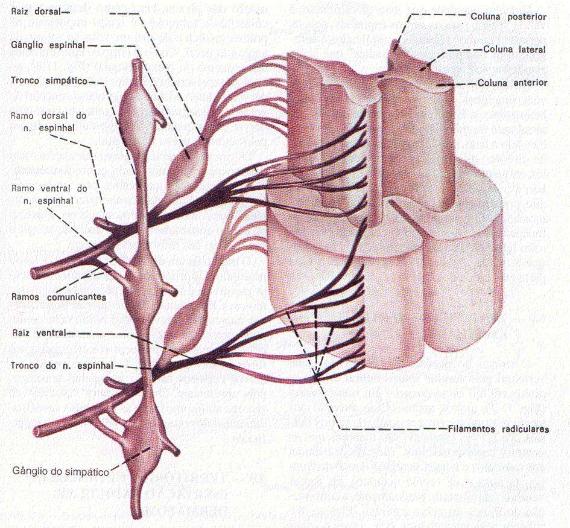 Inervação: 
Motora, sensitiva e autônoma
proximal
P
L
E
X
O

B
R
A
Q
U
I
A
L
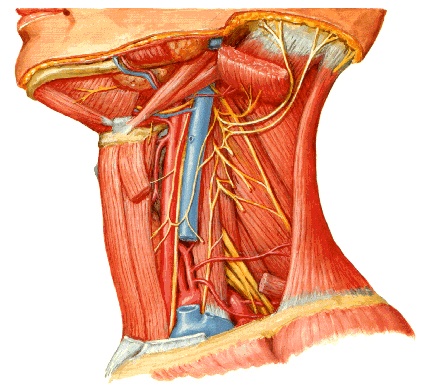 Ramos ventrais
distal
Troncos
Divisões
Fascículos
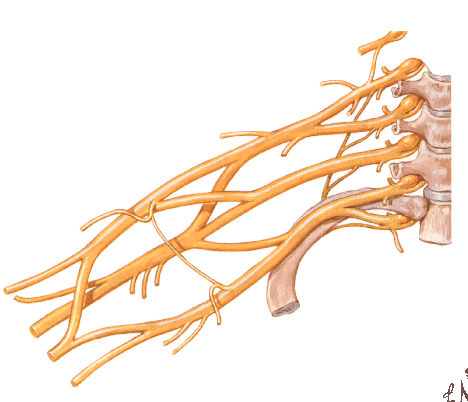 Plexo Braquial
Ramos colaterais
dorsal da
 escápula
subclávio
supra-escapular
peitoral lateral (C5 a C7)
torácico longo
peitoral medial (C8 e T1)
Subescapulares (C5 e C6)
tóraco dorsal (C6 a C8)
Ramos dos troncos
Ramos dos ramos ventrais
Ramos dos FASCÍCULOS
TS
TM
TI
FL
FP
FM
Ramos Colaterais
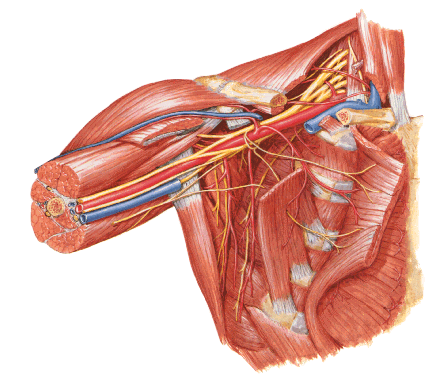 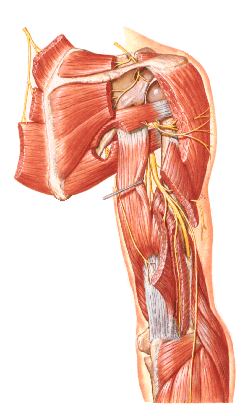 Ramos colaterais do plexo braquial:

N. dorsal da escápula (c5) : levantador da escápula e                rombóides;

- Colaboração para o n. frênico (c5); 

N. torácico longo (c5,c6,c7): serrátil anterior;

N. subclávio (c5):  subclávio;

N. supra-escapular (c5,c6): supra-espinhal e infra-espinhal;

N. peitoral ântero-lateral (c5,c6,c7): peitoral maior;

N. peitoral ântero-medial (c8,t1): peitoral menor;

Nn. subescapulares (c5,c6) : subescapular e redondo maior;

- N. tóraco-dorsal (c7,c8): grande dorsal
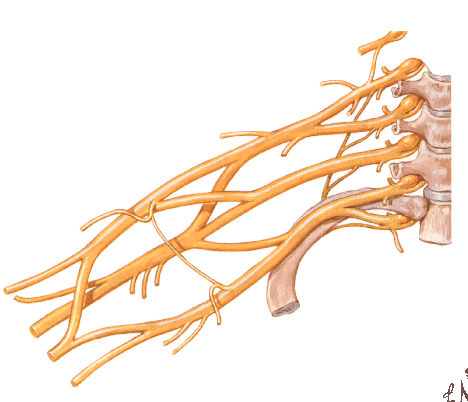 Plexo Braquial
Ramos Terminais
FL
Raiz lateral  n. mediano
FP
N. Músculo-cutâneo 
C5 a C7
N. Axilar
C5 e C6
N. Cutâneo medial do braço
T1
FM
N. Radial
C5 a T1
N. Cutâneo medial do antebraço
C8 e T1
N. Mediano
C5 a T1
N. Ulnar
C7 a T1
Raiz medial  n. mediano
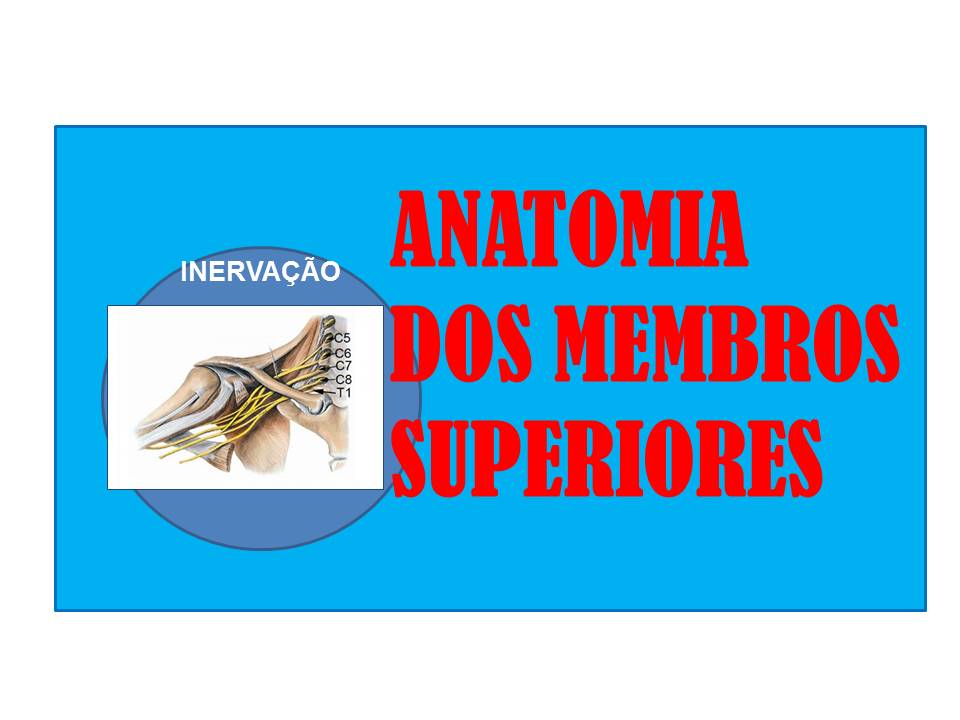 RESUMO
Sistema Nervoso Periférico

 Nervo espinhal e plexo nervoso

 Plexo braquial
REFERÊNCIAS BIBLIOGRÁFICAS
Aumüller, G. Anatomia. 1ª ed, Rio de Janeiro: Guanabara Koogan S.A., 2009.

Drake, R.L., Vogl, W., Mitchell, A.W.M. Gray׳s. Anatomia para estudantes. 
1ª ed. Rio de Janeiro: Elsevier Editora Ltda, 2005.

Gardner, Gray e O׳Rahilly. Anatomia. 
4ª ed, Rio de Janeiro: Guanabara Koogan S.A., 1978.

Gray׳s. Anatomia. A base anatômica da prática clínica. 40ª ed. Rio de Janeiro: Elsevier Editora Ltda, 2010.

Moore, K.L.; Dalley, A.F. Anatomia orientada para a clínica. 
6ª ed, Rio de Janeiro: Guanabara Koogan S.A., 2011.

Snell, R.S. Anatomia clínica para estudantes de medicina. 5ª ed, Rio de Janeiro: Guanabara Koogan S.A., 1999.